2/23
作业
盐.N
他在饭里面加了很多盐，吃起来超咸
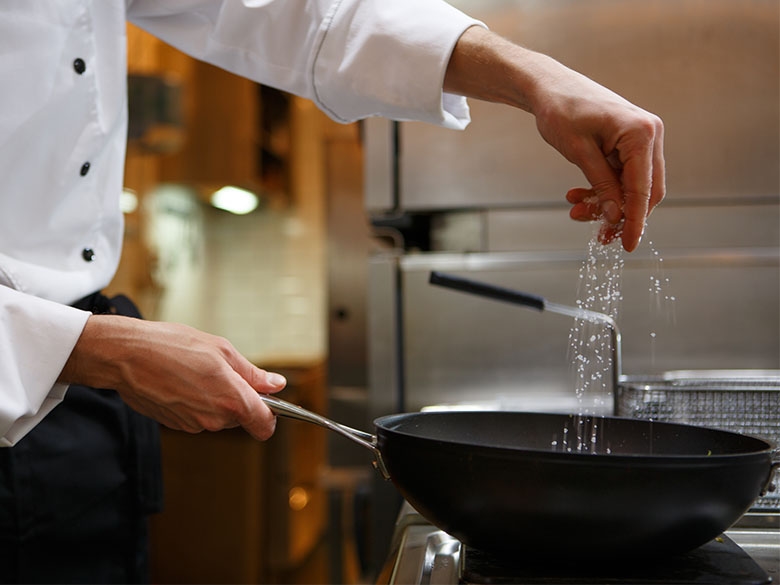 盐.N
因为盐价上涨，因此很多餐馆都变贵了
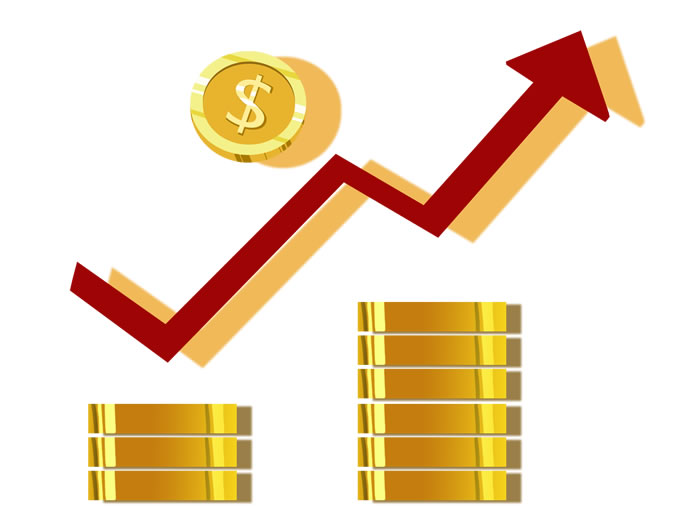 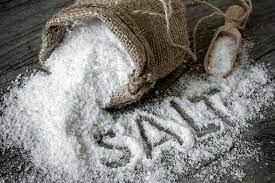 勺(子).N
他需要去买勺子，尤其是饭勺和汤勺。
匙
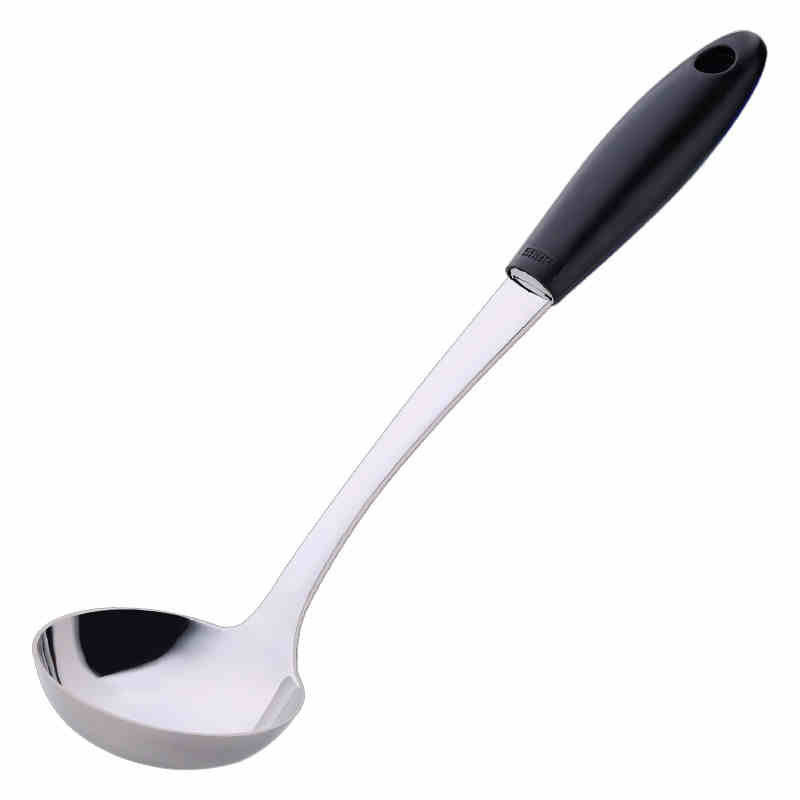 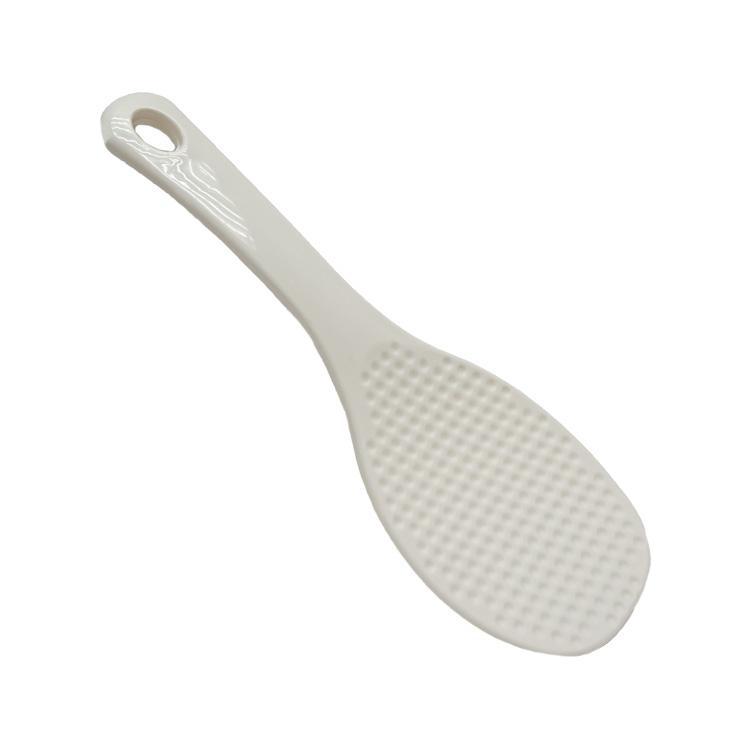 勺(子).N
他在煮这碗汤时，不小心多加了两勺盐
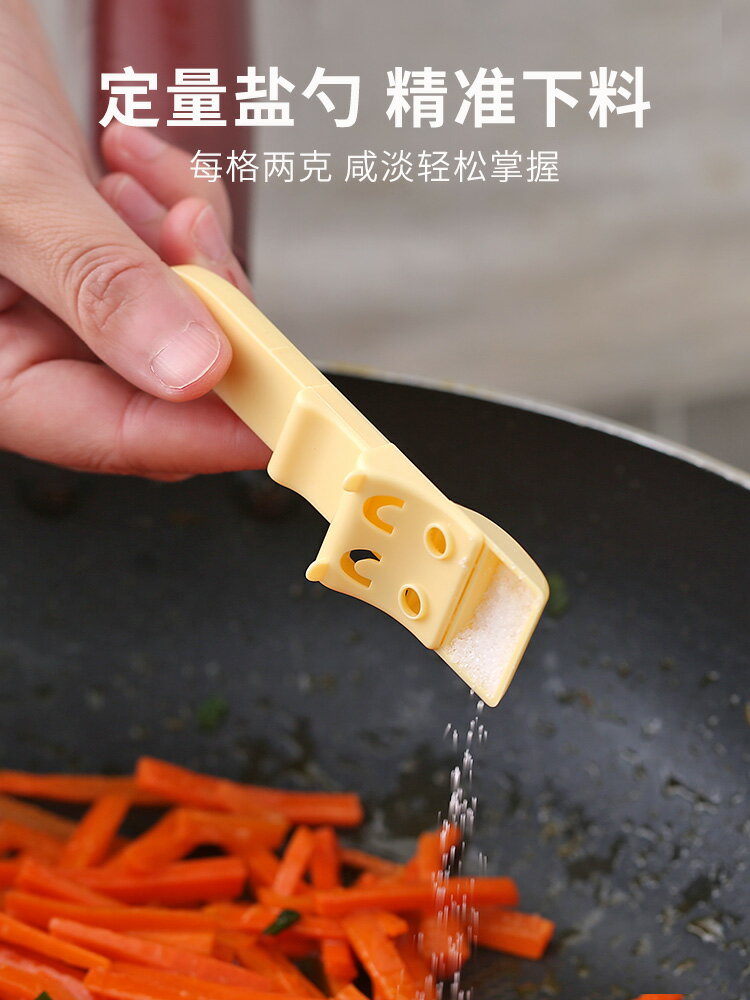 搓
你平常煮饭会加多少盐呢?
保护.V
医院的很多规定是为了保护病人
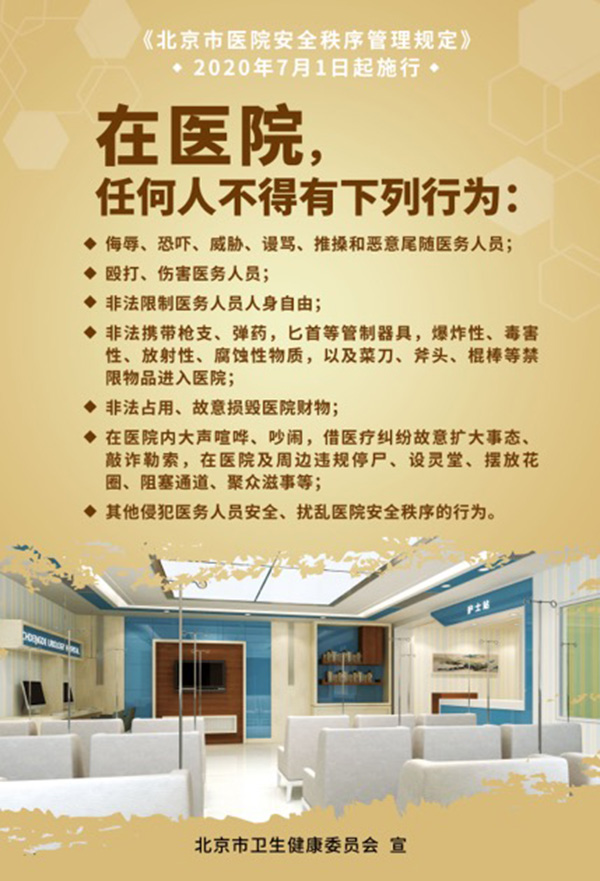 保护.V
为了保护自己，她很少会发表自己的看法
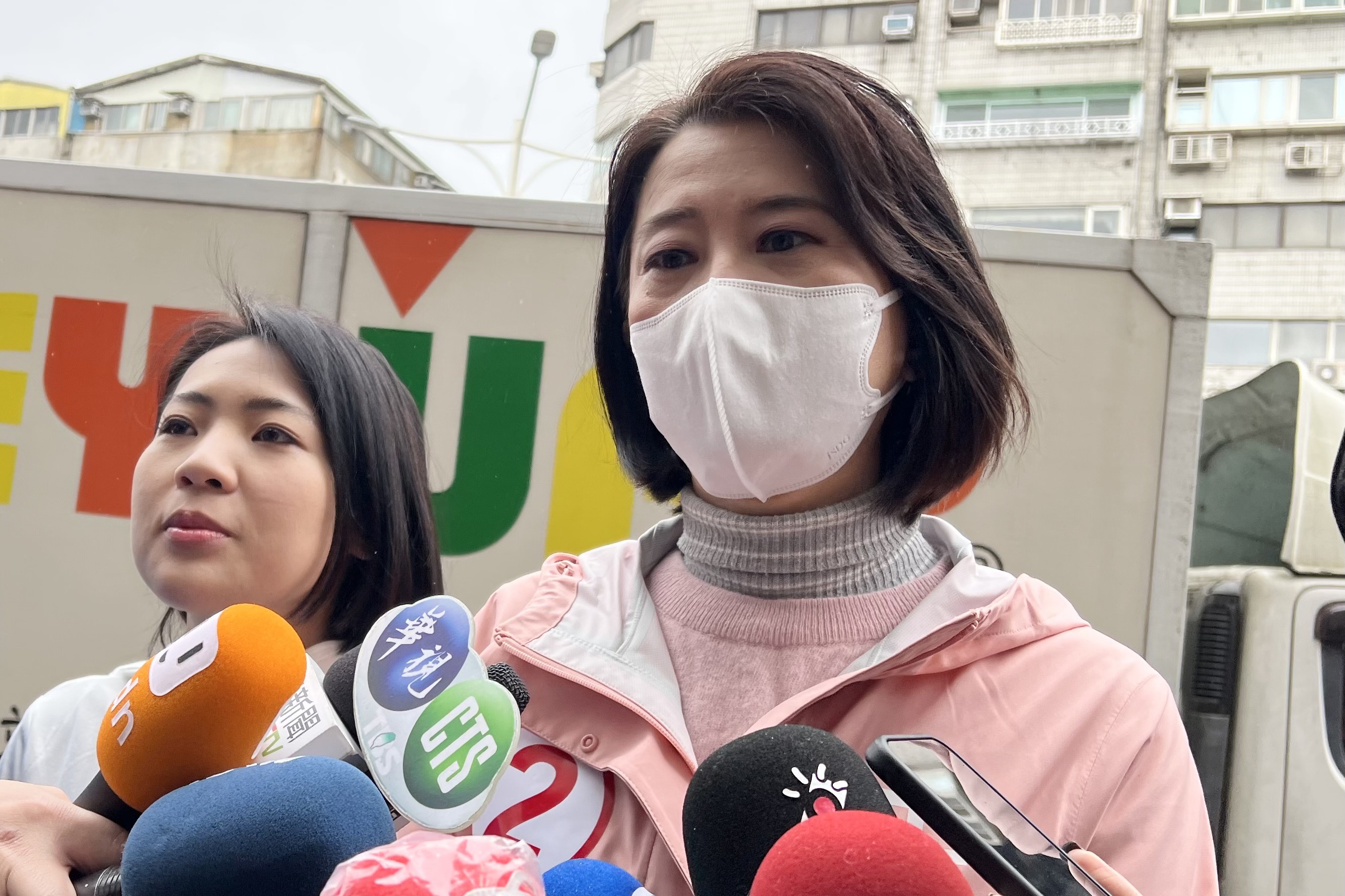 在出国游玩的时候，你会怎么保护自己呢?
保留 保险 保障 保持 保存 保管 保证 保修
小组:你们上次上课定的规定可以保护些什么呢?
作用.N
这条规定的作用是为了保护工作人员
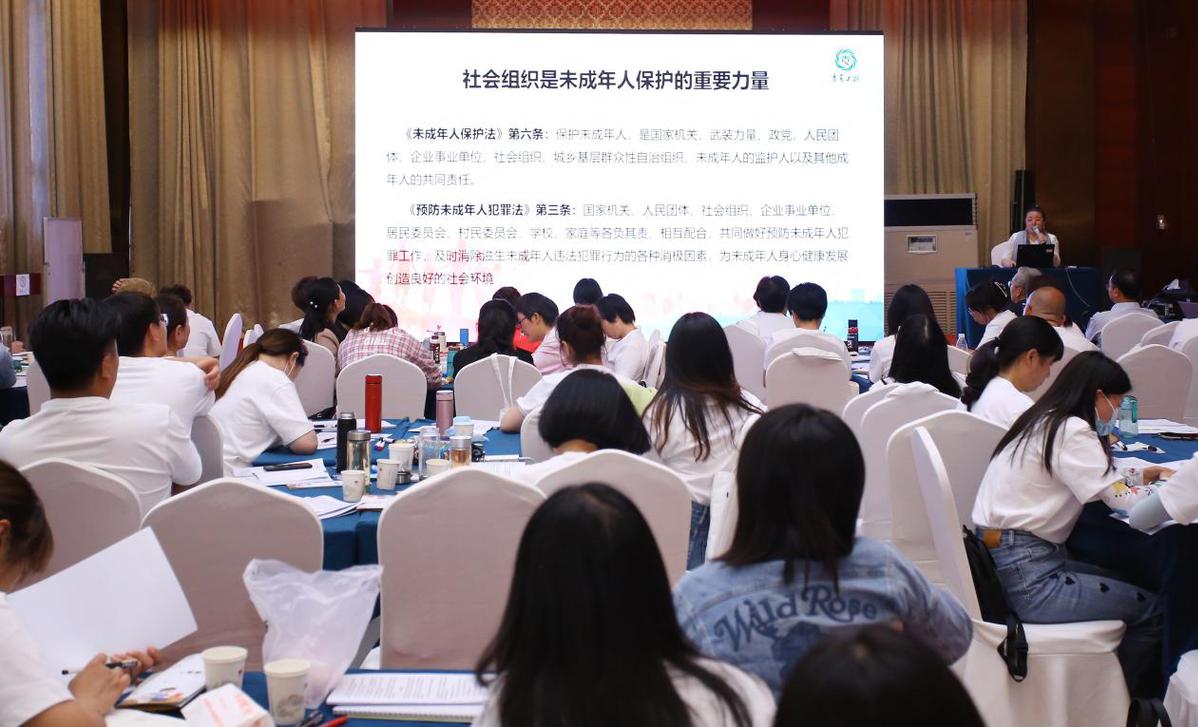 作用.N
他觉得这条规定没什么作用
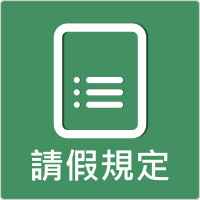 你觉得学校有哪些规定没有什么作用呢?
小组讨论:请你们想一想，你们定的这些规定有什么作用呢?
并且
无法.V
他违反了公司的死规定，老板表示无法商量
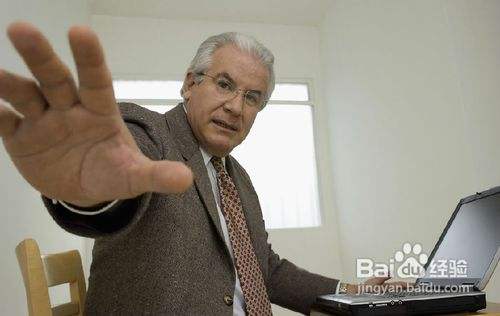 无法.V
他觉得最近无法获得足够的休息时间，他很累
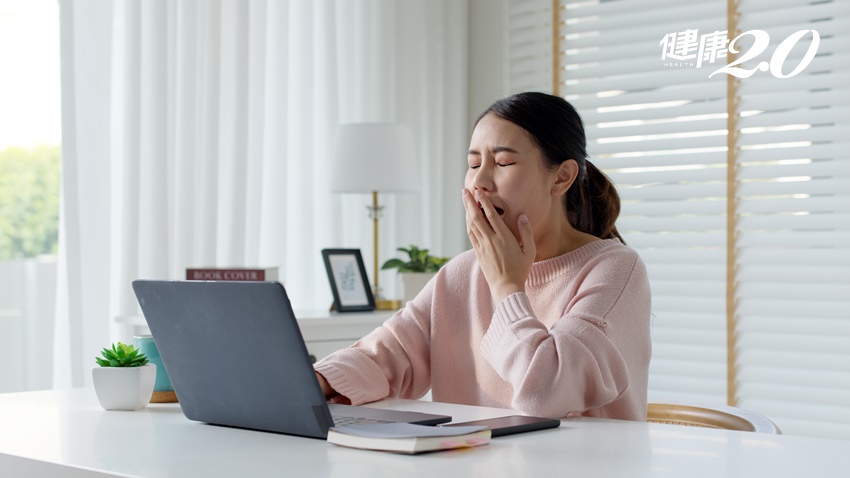 有哪些行为你无法接受呢?
哪种作业你觉得无法帮助你学习中文呢?
如果只能留下一条规定，有哪一条规定是无法放弃的呢
无.V
他违反了公司的规定，被放了无薪假
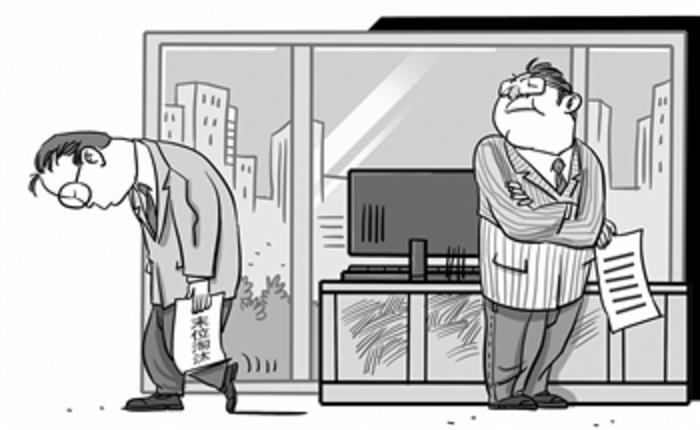 无.V
他觉得他的老板无能，不能解决公司的问题
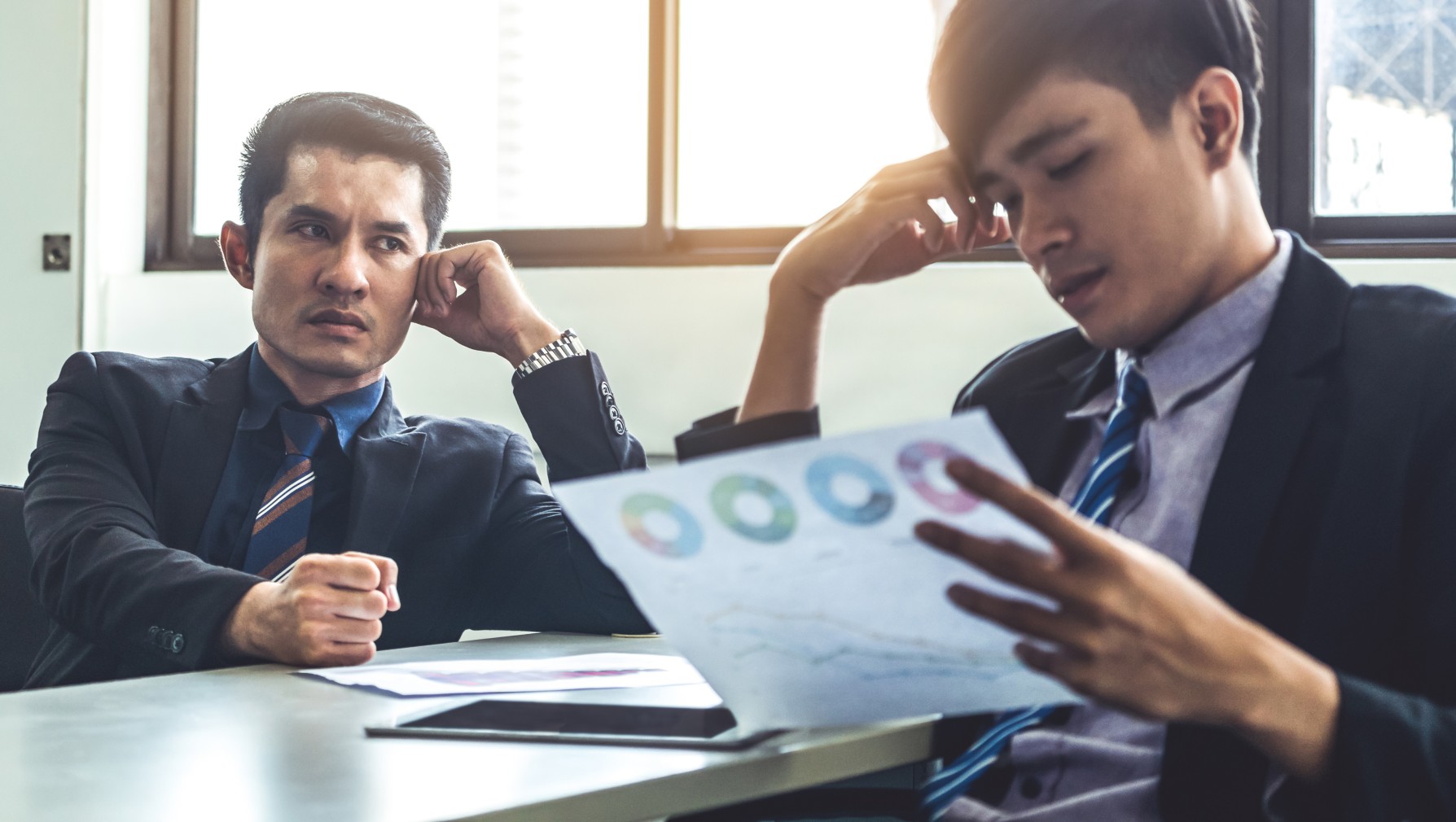 无.V
他的回答正确无误
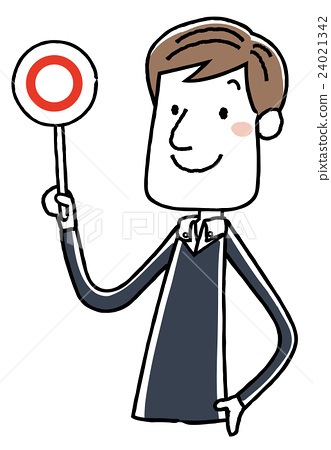 节.M
他这学期有一门中文课，那一门中文课一周有三堂，每堂两节课
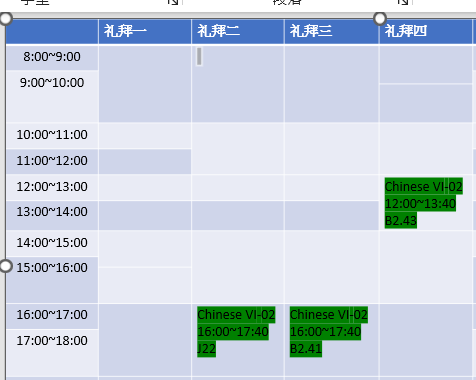 节.M
他很喜欢小说的这一节，很精采
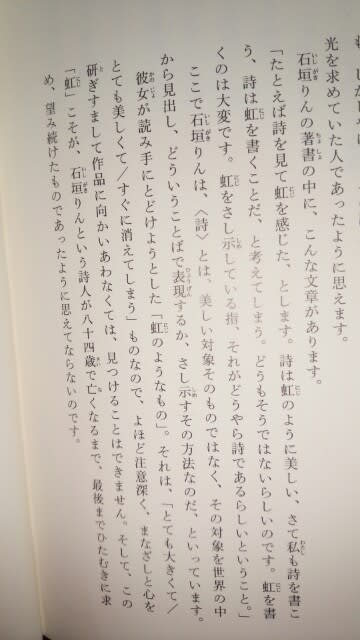 节.M
这辆火车有三节
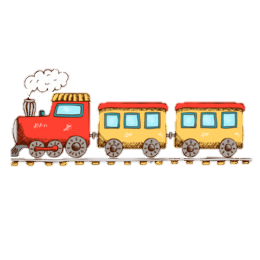 每星期你有几节中文课呢?
详细.ADJ
每个进入公司的人，老板都会详细的跟他解释规定
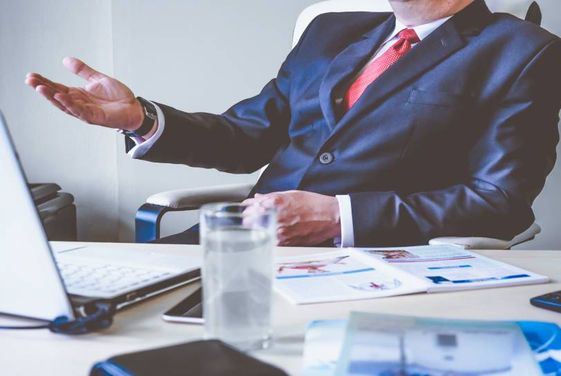 详细.ADJ
他们的规定很详细
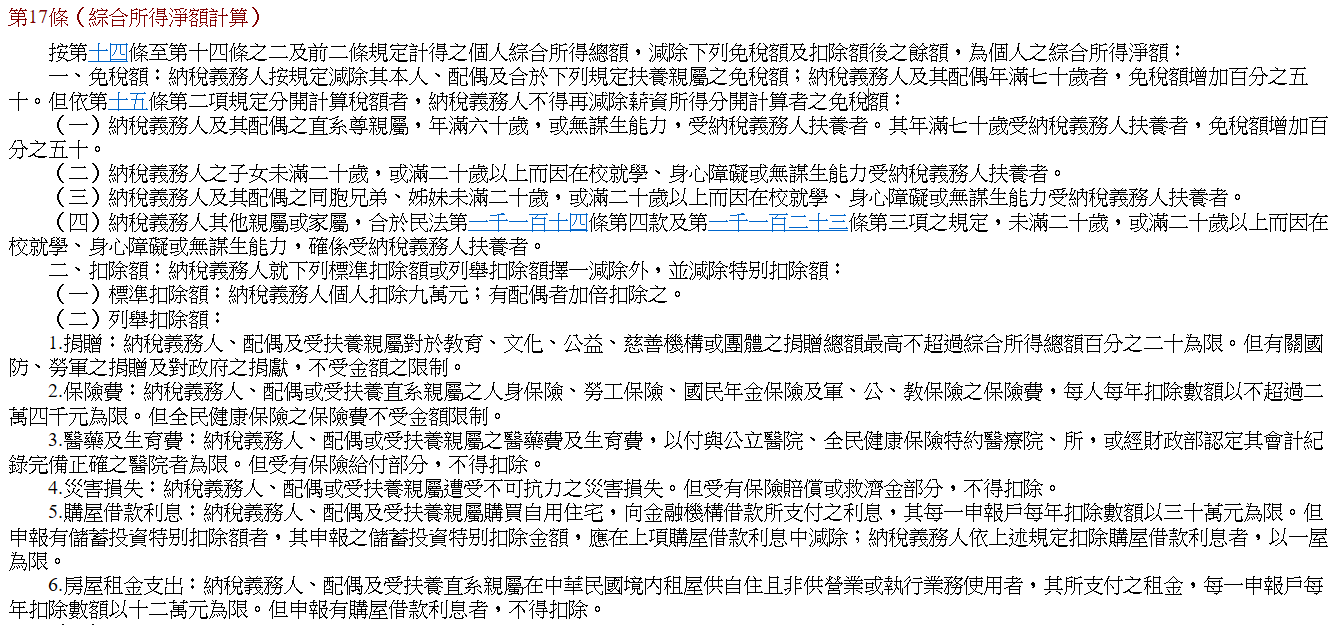 你觉得哪些种类的规定需要写得很详细呢?
小组小组讨论:小组和小组讨论，两个小组辩论，小组要保护自己的规定，并且质疑另一个小组的规定